নির্দেশনা স্লাইড
এই পাঠটি শ্রেণি কক্ষে উপস্থাপনের সময় প্রয়োজনীয় নির্দেশনা প্রতিটি স্লাইডের নিচে Slide Note সংযোজন করা হয়েছে । আশা করি সম্মানিত শিক্ষকগণ পাঠটি উপস্থাপনের পূর্বে উল্লেখিত Note দেখে নিবেন। এছাড়াও শিক্ষক প্রয়োজনবোধে তাঁর নিজস্ব কৌশল প্রয়োগ করতে পারবেন।
29-Jul-21
1
শিখনফল
স্বাগতম
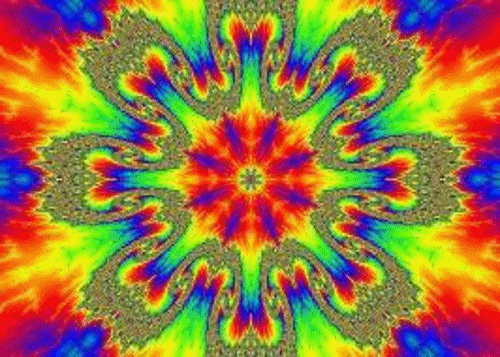 পাঠদান
শিক্ষক পরিচিতি
পাঠ পরিচিতি
দলীয় কাজ
মূল্যায়ন
আবেগ সৃষ্টি
বাড়ীর কাজ
পাঠ ঘোষনা
ধন্যবাদ
পাঠ পরিচিতি
পরিচিতি
পাঠ পরিচিতি
শিক্ষক পরিচিতি
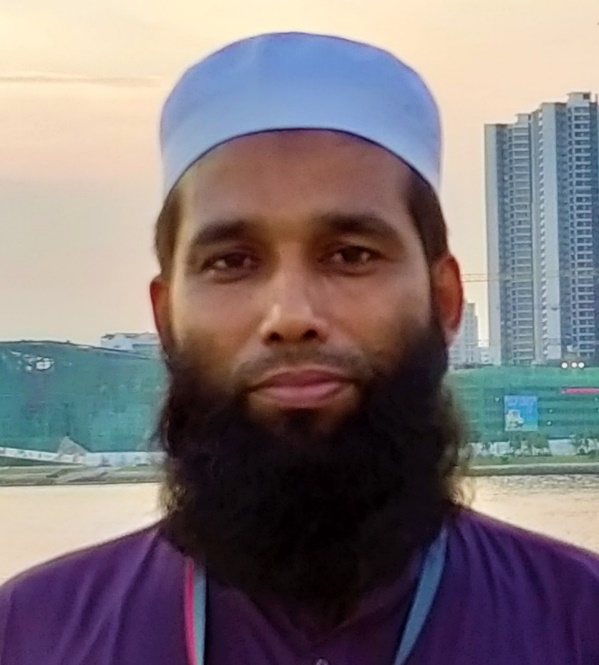 শ্রেণীঃ দ্বাদশ
বিষয়ঃ এগ্রো মেশিনারী
অধ্যায়ঃ ২.১১
প্রকৌঃ মোঃ শফি উদ্দীন
ইন্সট্রাক্টর (ফার্ম মেশিনারী)
         shofiuddintsc@gmail.com
         01730-878558        01619346487
         Shofi Uddin agro Machinery
         Shofi Uddin            Shofi Uddin
M / IEB 19010
পাঠের বিষয়বস্তুঃ
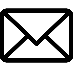 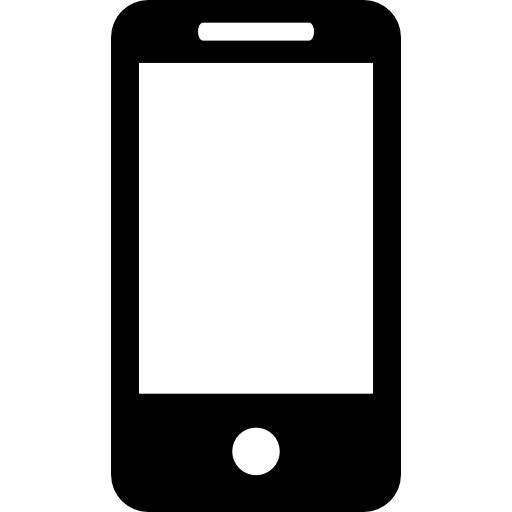 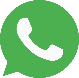 ইরিগেশন ওয়াটার ওয়েল
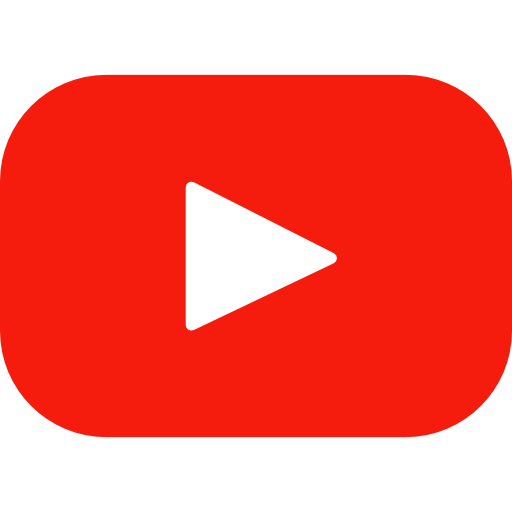 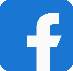 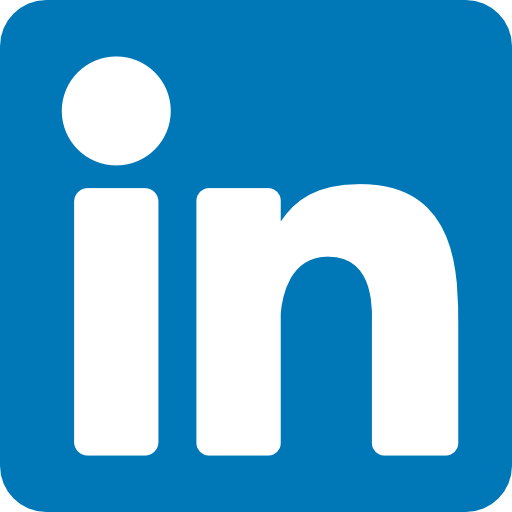 29-Jul-21
3
কী দেখছো !
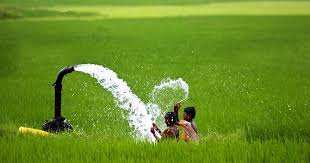 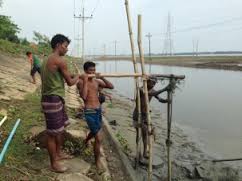 4
29-Jul-21
আমাদের আজকের পাঠ
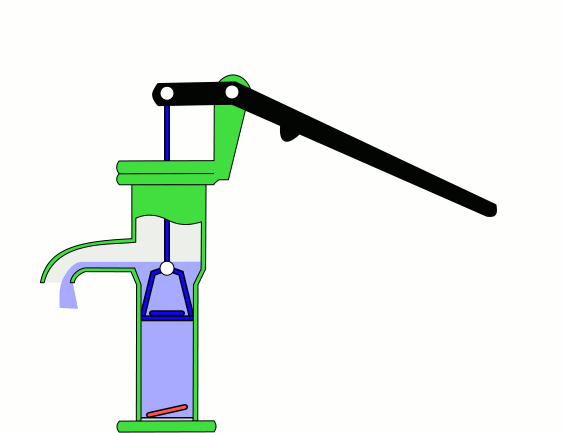 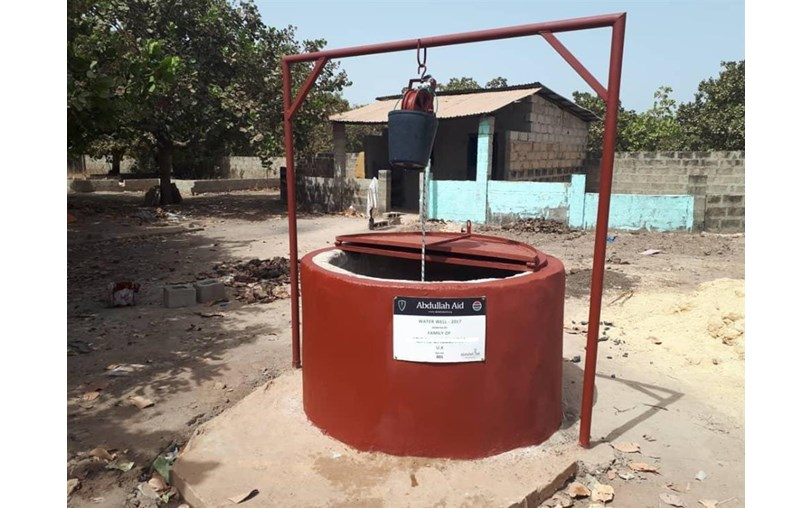 ইরিগেশন ওয়াটার ওয়েল
5
29-Jul-21
শিখনফল
এই পাঠ শেষে শিক্ষার্থীরা…
সেচ কূপ কী তা বলতে পারবে।
 ড্র-ডাউন সম্পর্কে বলতে পারবে
একুইফার এর প্রকারভেদ উল্লেখ করতে পারবে।
খোলা কূপ ও নলকূপের মধ্যে তুলনা করতে পারবে।
29-Jul-21
6
বিষয়বস্তু
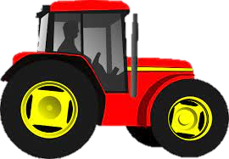 ড্র-ডাউন সম্পর্কে ধারণা
সেচ কূপ কী
একুইফার এর  প্রকাভেদ
খোলা কূপ ও নলকূপের তুলনা
29-Jul-21
7
সেচ কূপ_Irrigation Well
খোলা কূপঃ
আন্ডার গ্রাউন্ড ওয়াটারকে সেচ কাজে ব্যবহার করার জন্য খনন করা ওপেন ওয়েল
নল কূপঃ
আন্ডার গ্রাউন্ড ওয়াটারকে সেচ কাজে ব্যবহার করার জন্য পাইপ বসানো টিউব ওয়েল
ছবিতে ক্লিক কর
29-Jul-21
8
Aquifer_একুইফার
মাটির ভিতর দিয়ে চলমান পানি অপ্রবেশ্য স্তরে বাধা পেয়ে মোটা বালুকণা স্তরে জমা হলে তাকে পানিবাহী স্তর বা aquifer বলে।

মুক্ত একুইফার_ Unconfiend  Aquifer

আবদ্ধ একুইফার_ Confined  Aquifer
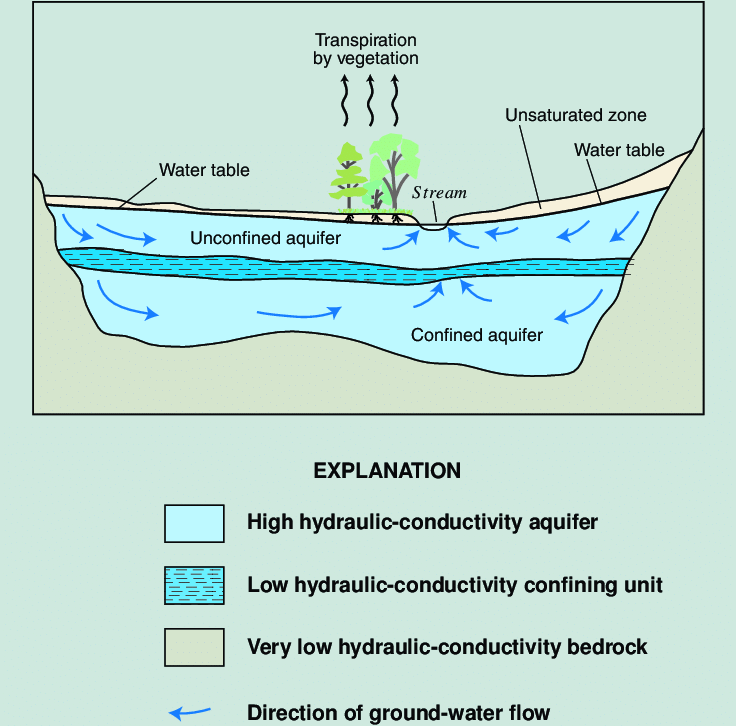 ছবিতে ক্লিক কর
9
29-Jul-21
Aquifer_একুইফার
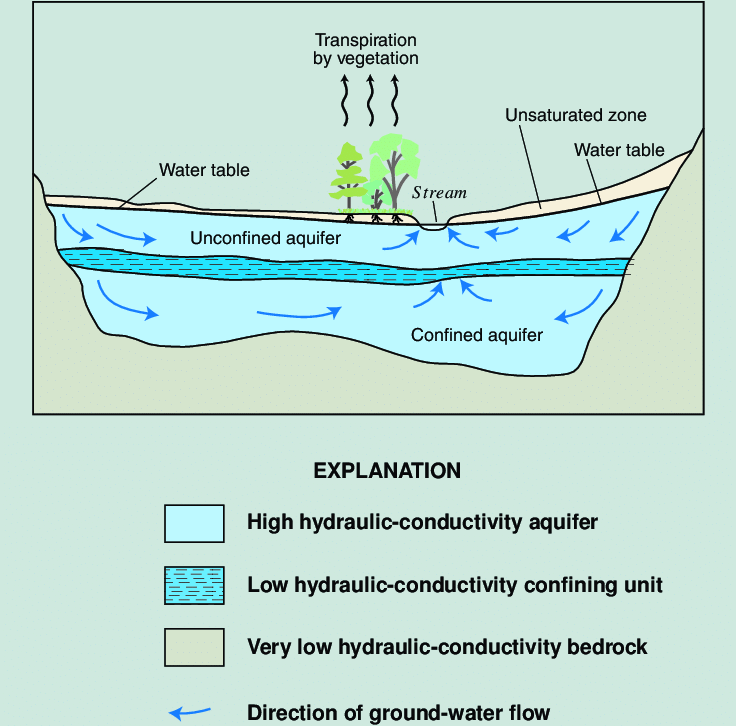 প্রবেশ্য স্তর
আবদ্ধ একুইফার_ Confined  Aquifer : দুটি অপ্রবেশ্য স্তরের মাঝে অবস্থান। এই স্তর থেকে পানি উঠানো হলে পানিতল নিচে নামে না। এই একুইফারে জমা পানির চাপ খুব বেশী থাকে।
মুক্ত একুইফার_ Unconfiend  Aquifer : অপ্রবেশ্য স্তরের উপরে অবস্থান। এই স্তর থেকে পানি উঠানো হলে পানিতল নিচে নেমে যায়। পানি উঠানো বন্ধ হলে এবং পানির পরিমাণ যথেষ্ট হলে পানিতল পূর্বের অবস্থায় ফিরে আসে।
আনকনফাইন্ড একইফার
অপ্রবেশ্য স্তর
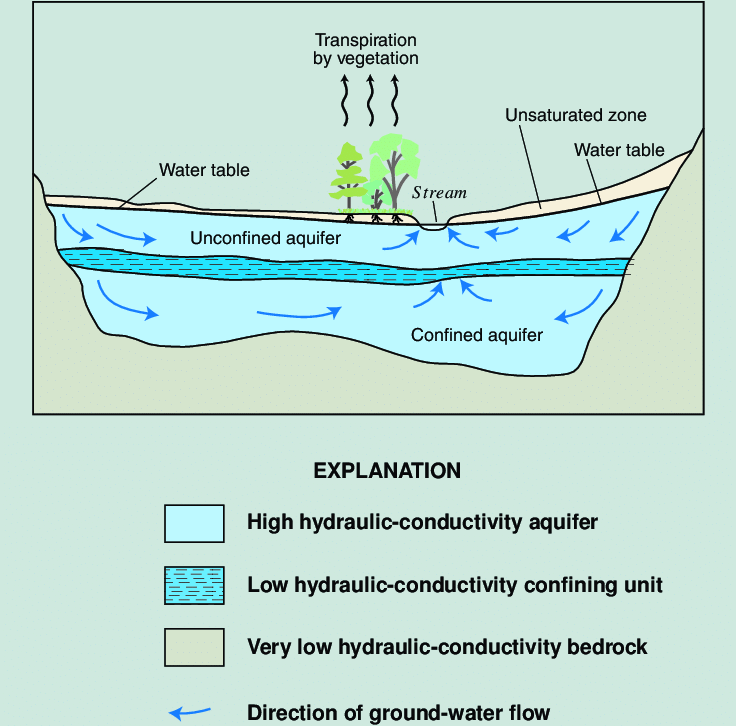 অপ্রবেশ্য স্তর
কনফাইন্ড একইফার
অপ্রবেশ্য স্তর
ছবিতে ক্লিক কর
10
29-Jul-21
ড্র-ডাউন_Draw down: স্ট্যাটিক ওয়াটার লেভেল ও পাম্পিং ওয়াটার লেভেল এর মধ্যে পার্থক্য হলো ড্র-ডাউন। ড্র-ডাউন যত কম হবে পানি সরবরাহ ক্ষমতা তত বেশী হবে।  অর্থাৎ Draw down = SWL-PWL
কোন-অফ-ডিপ্রেশন_ Cone of Deptession : স্ট্যাটিক ওয়াটার লেভেল ও পাম্পিং ওয়াটার লেভেল এর মধ্যে যে cone বা মোচার আকৃতি সৃষ্টি হয় উহাকে কোন অফ ডিপ্রেশন বলে। যে এলাকা পর্যন্ত এর প্রভাব পরিলক্ষিত হয় উহা এরিয়া অফ ইনফ্লুয়েন্স।
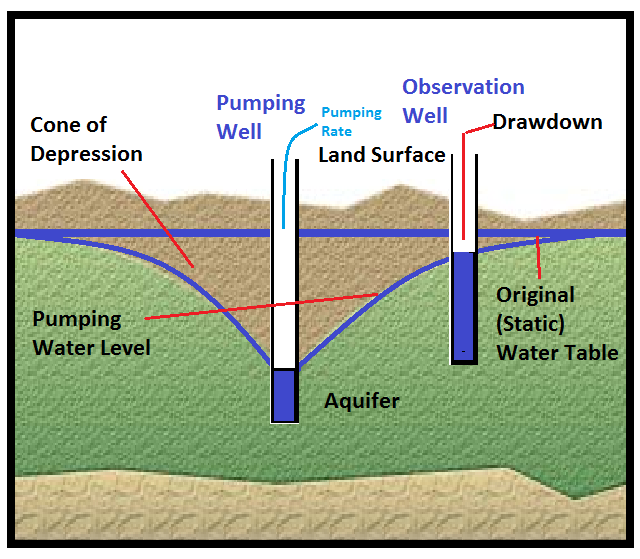 ছবিতে ক্লিক কর
29-Jul-21
11
খোলা কূপ ও নলকূপের তুলনা
29-Jul-21
12
দলীয় কাজ
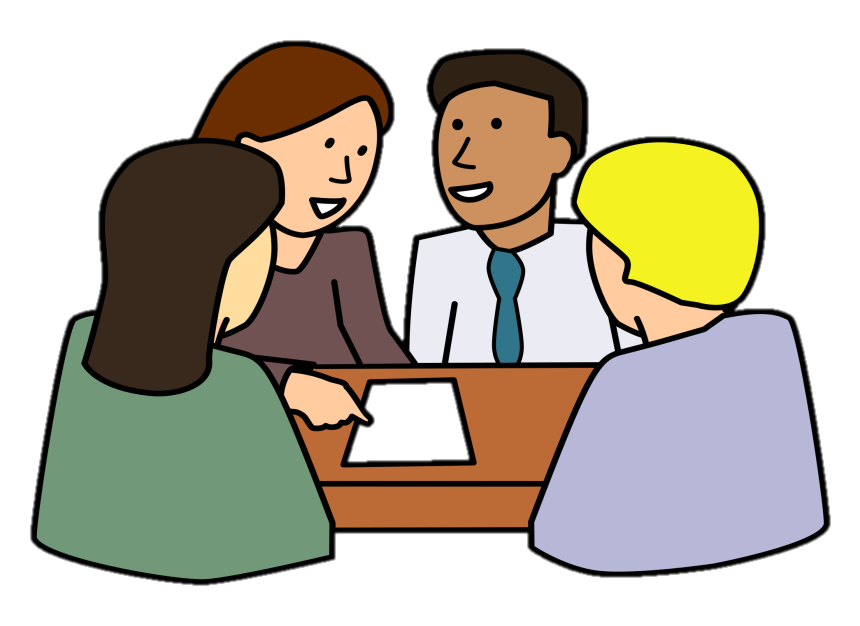 টিউবওয়েল স্থাপনের জন্য কোন ধরণের একুইফার সিলেকশন করবে? তোমার উত্তরের পক্ষে যুক্তি দাও
13
29-Jul-21
মূল্যায়ন
সেচ কূপ কী ?
 ড্র-ডাউন কাকে বলে? 
একুইফার কাকে বলে? উহা কত প্রকার ও কী কী? 
খোলা কূপ ও নলকূপের মধ্যে তুলনা কর
14
29-Jul-21
বাড়ীর কাজ
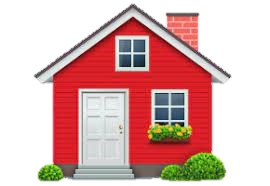 বাংলাদেশে কোথায় কোন একুইফারে টিউবওয়েল স্থাপন করা হয় উহার তালিকা প্রস্তুত কর
15
29-Jul-21
16
29-Jul-21